Anno Scolastico 2024/2025
I. C. Primo Levi               Classi V A e B 
Plesso Silvestri
                                          
Progetto :
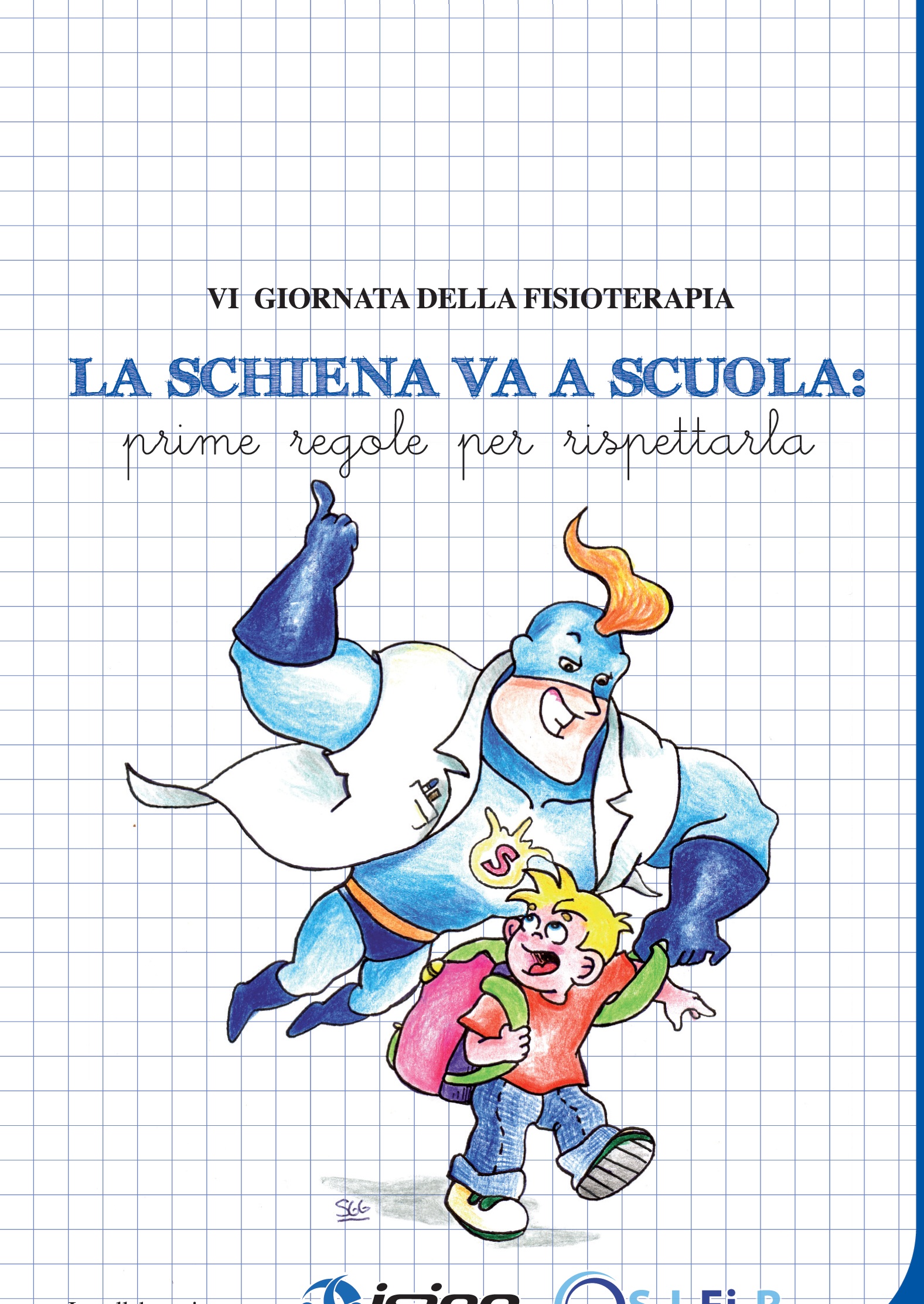 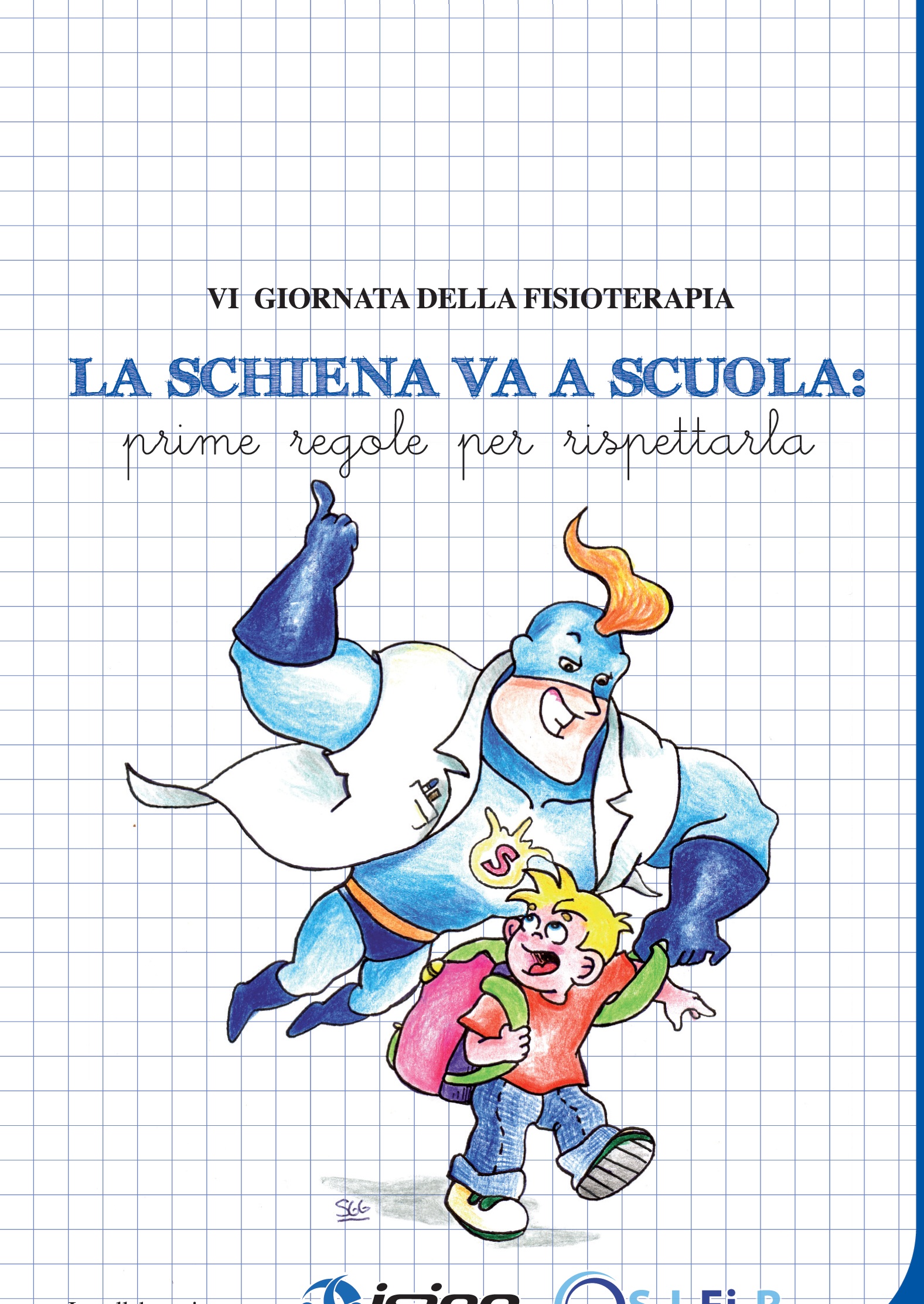 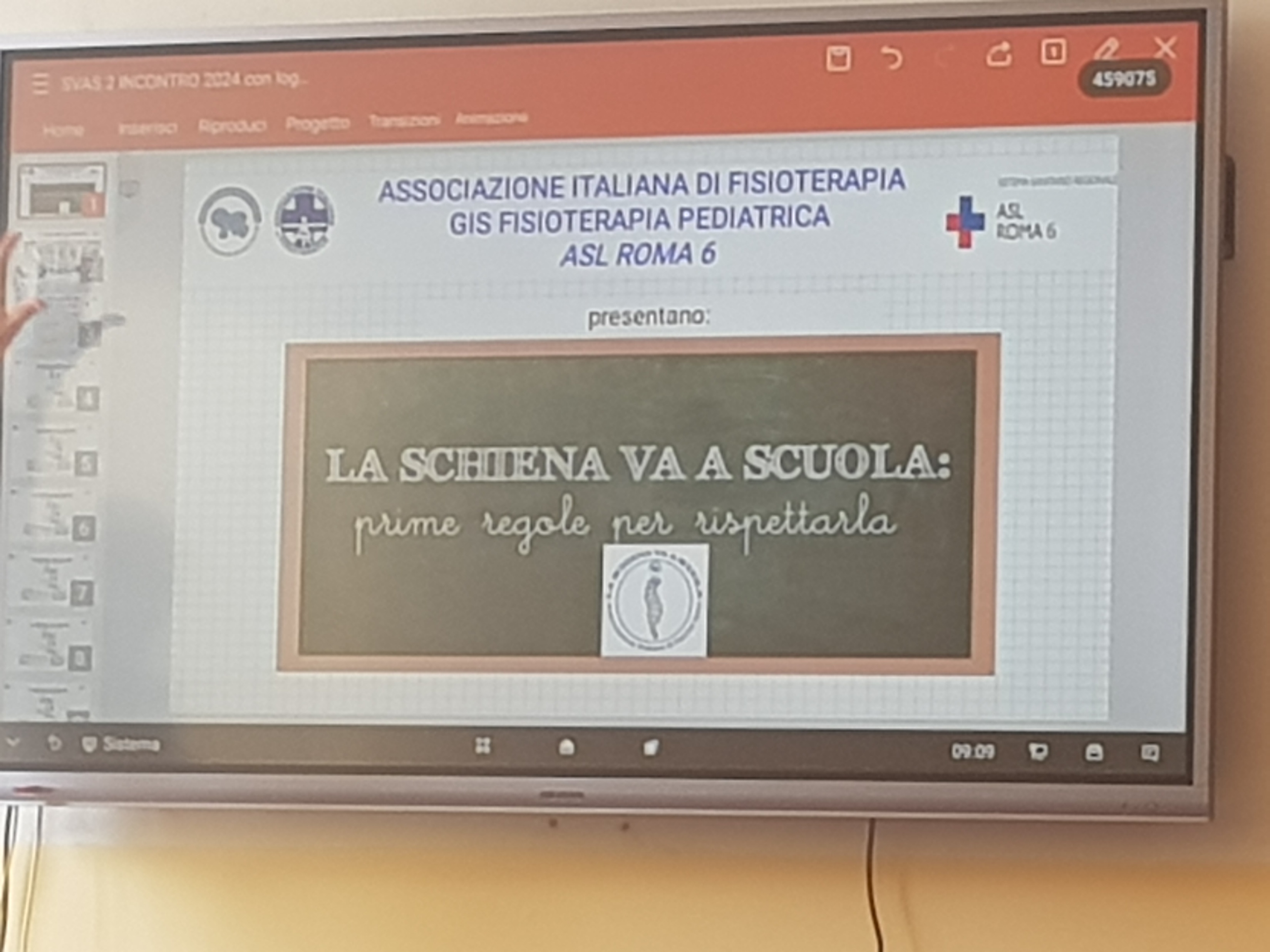 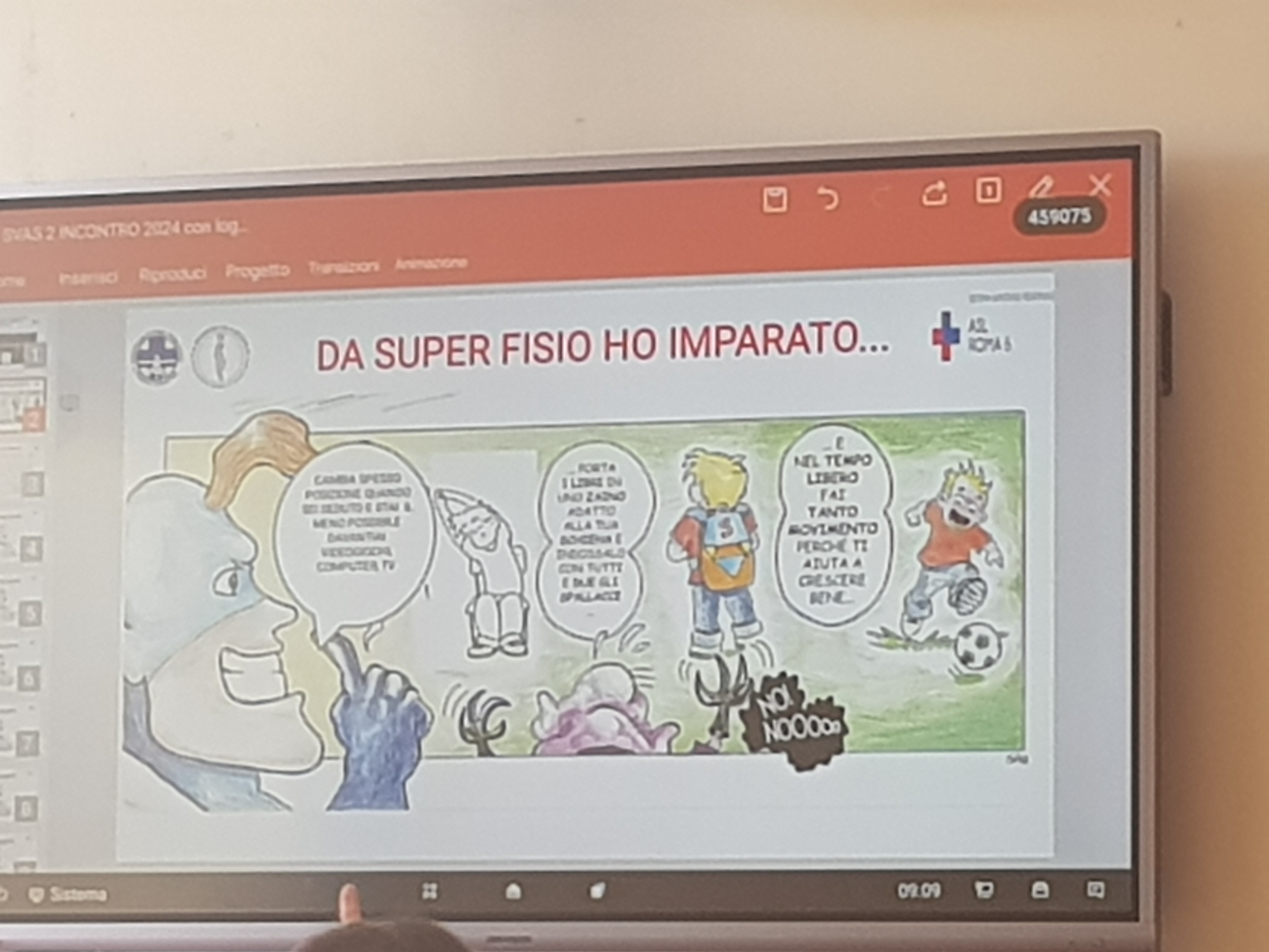 Gli alunni delle classi V A e B hanno visionato dei filmati per apprendere le buone regole per evitare i sovraccarichi della colonna vertebrale.
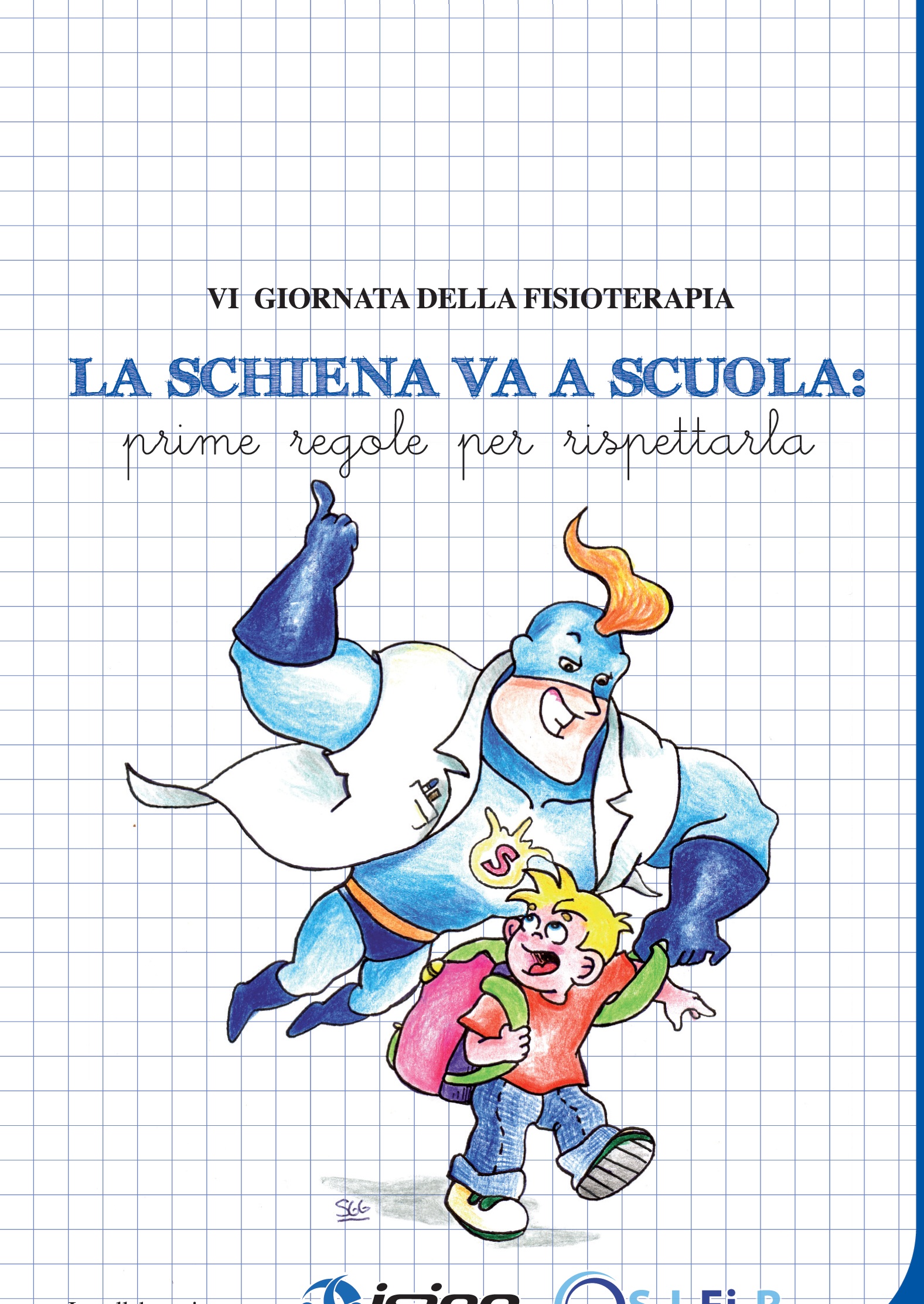 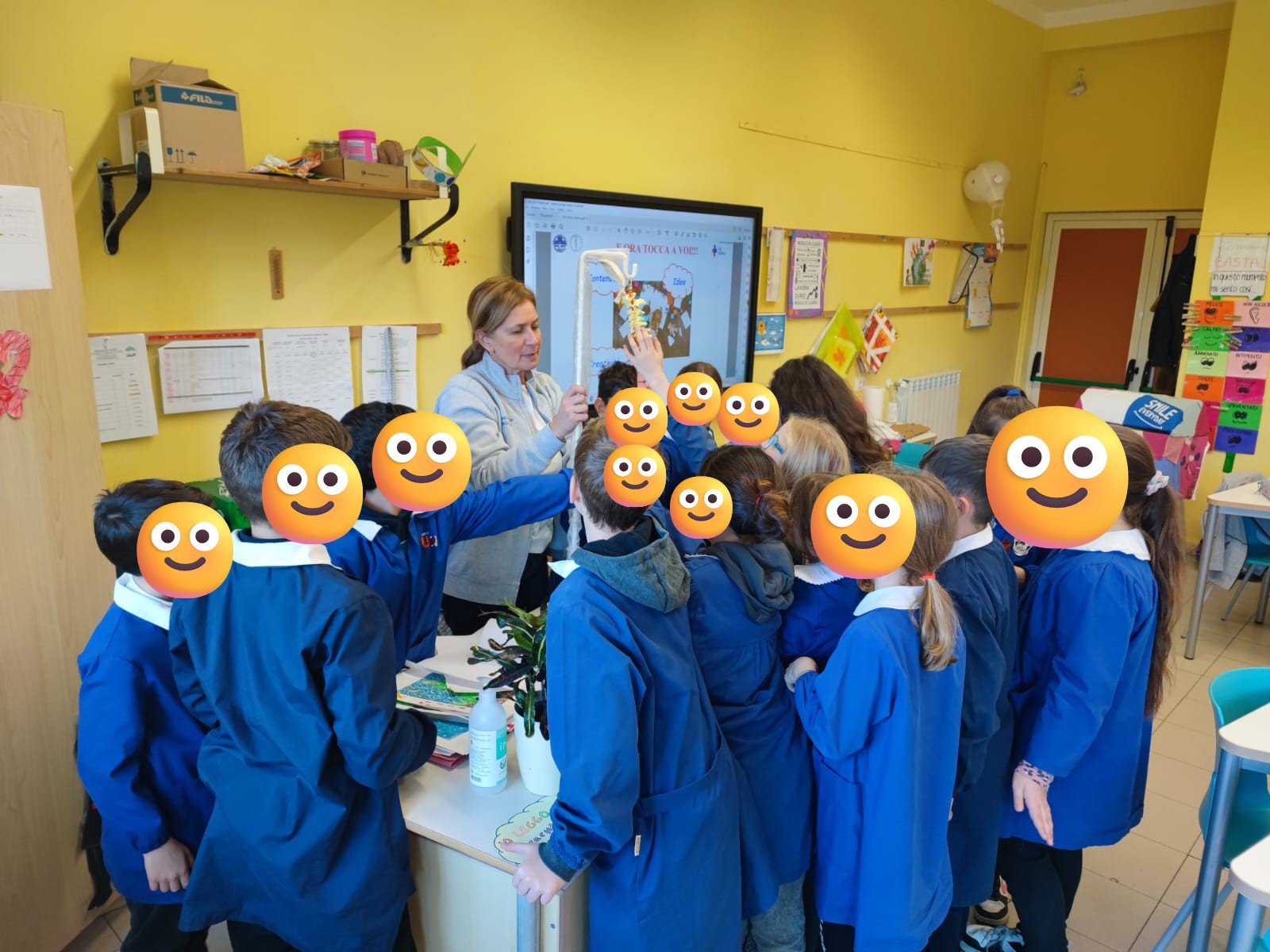 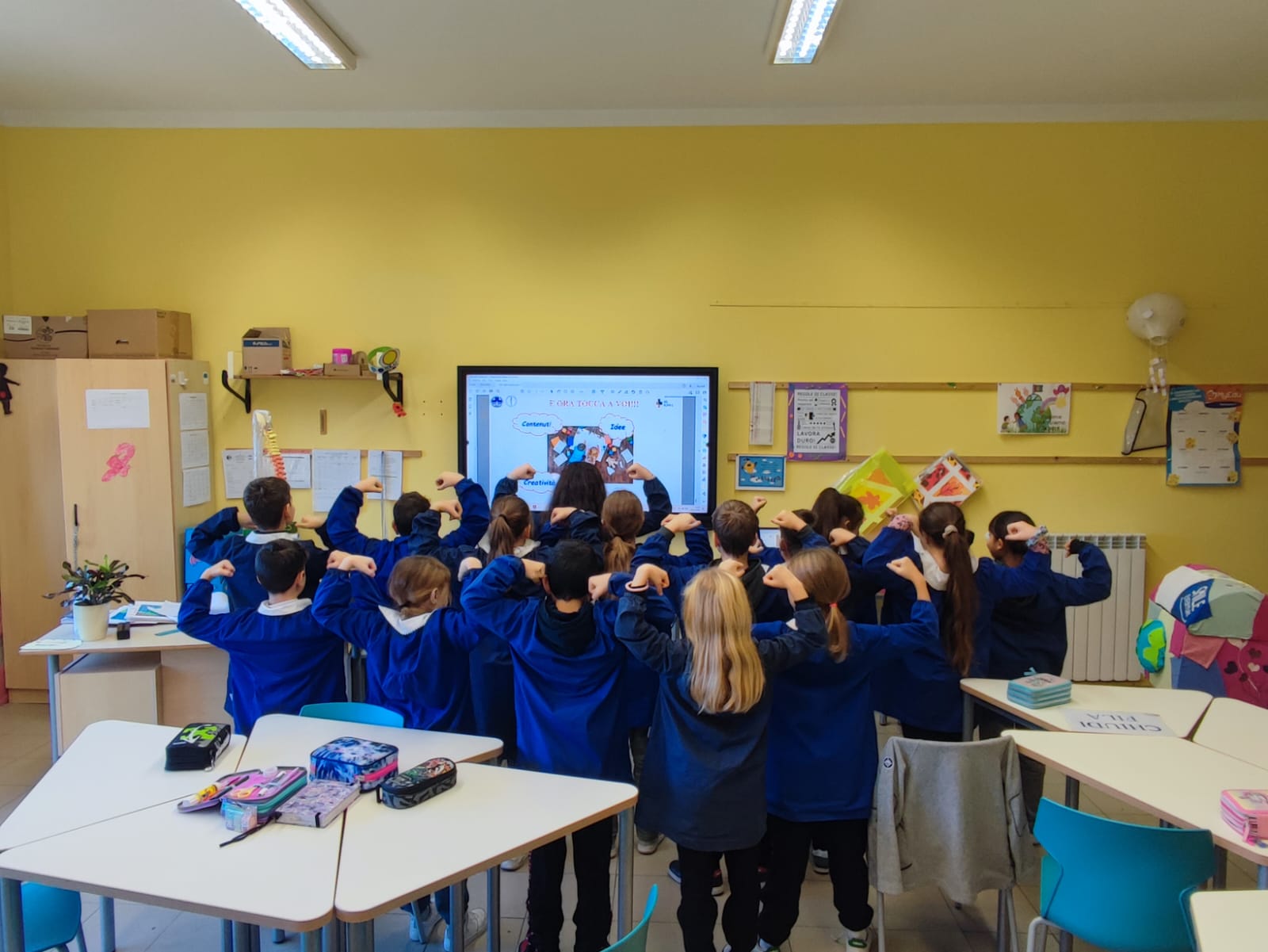 Successivamente, con l’aiuto della fisiatra, hanno studiato lo scheletro umano e svolto alcuni esercizi per assumere una corretta postura.
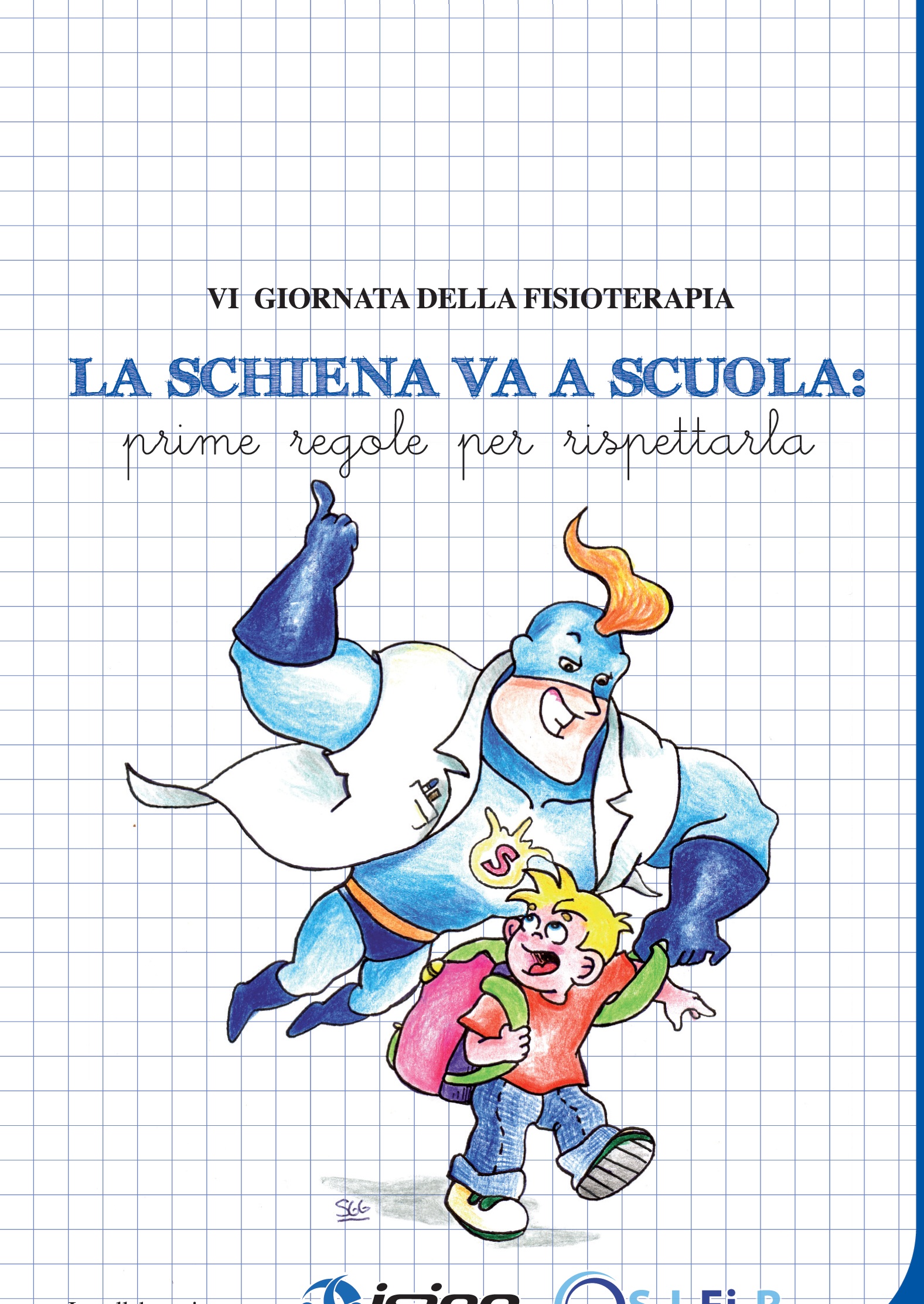 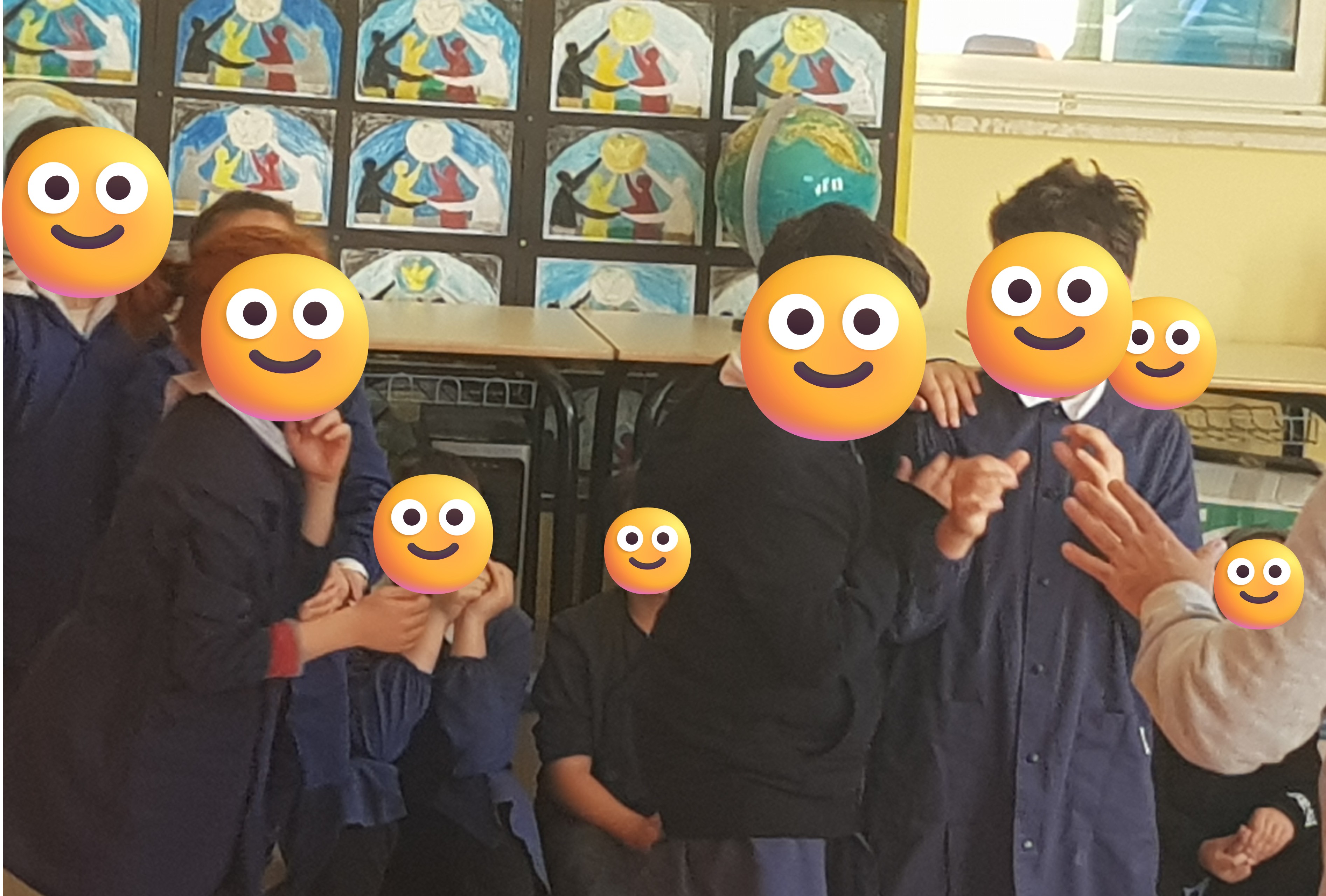 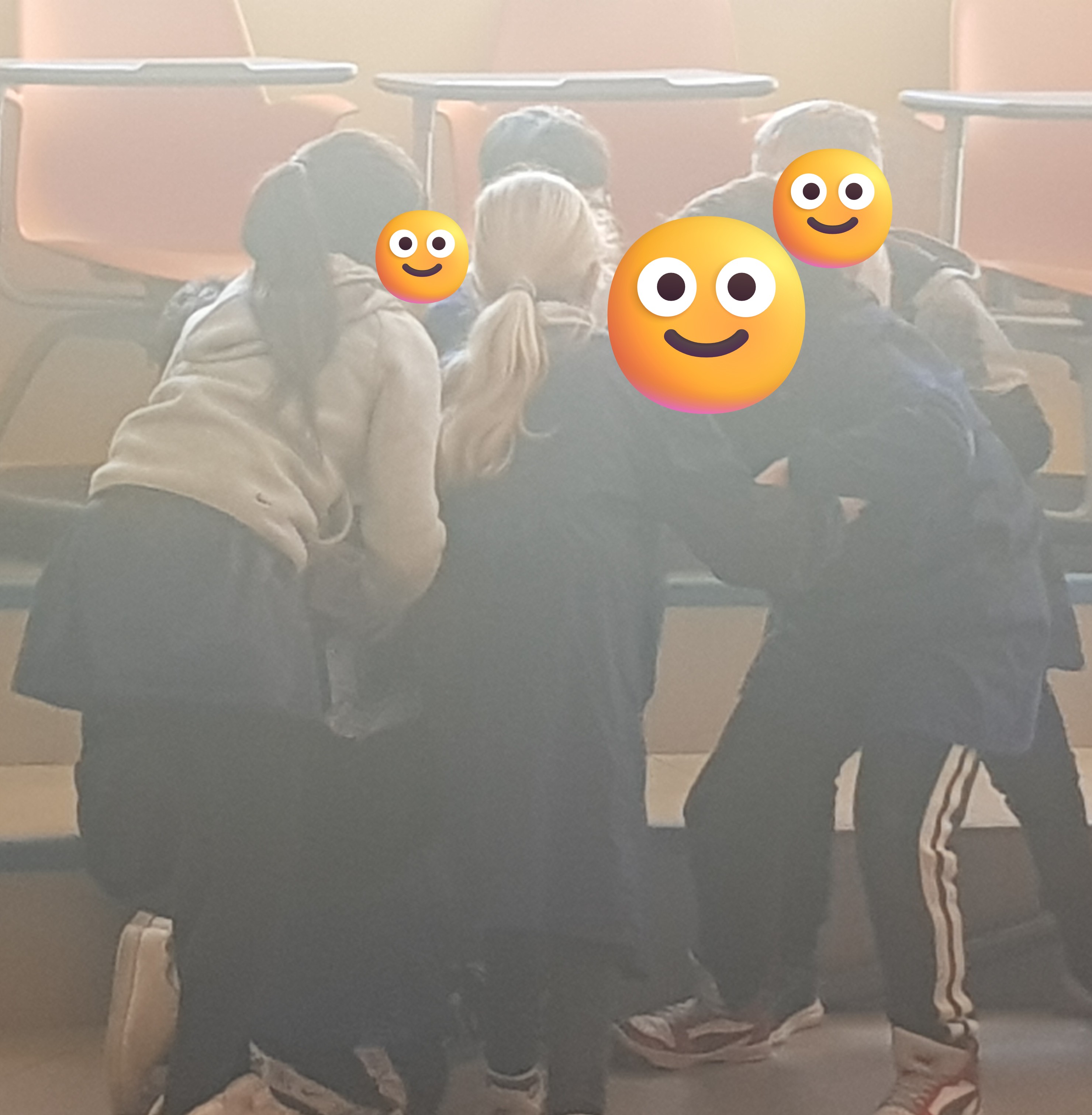 Infine le due classi hanno partecipato ad un piccola gara su quanto appreso.
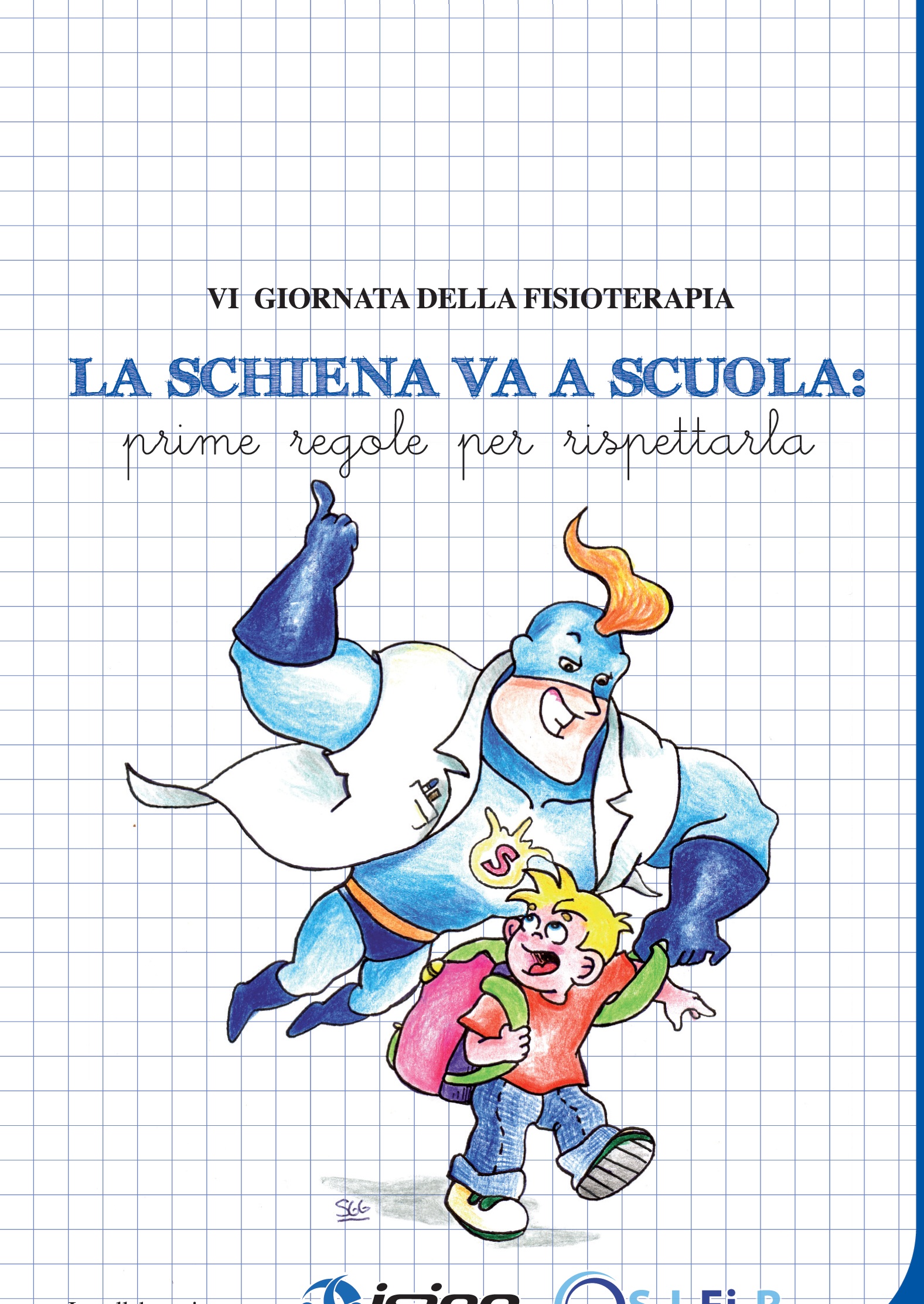 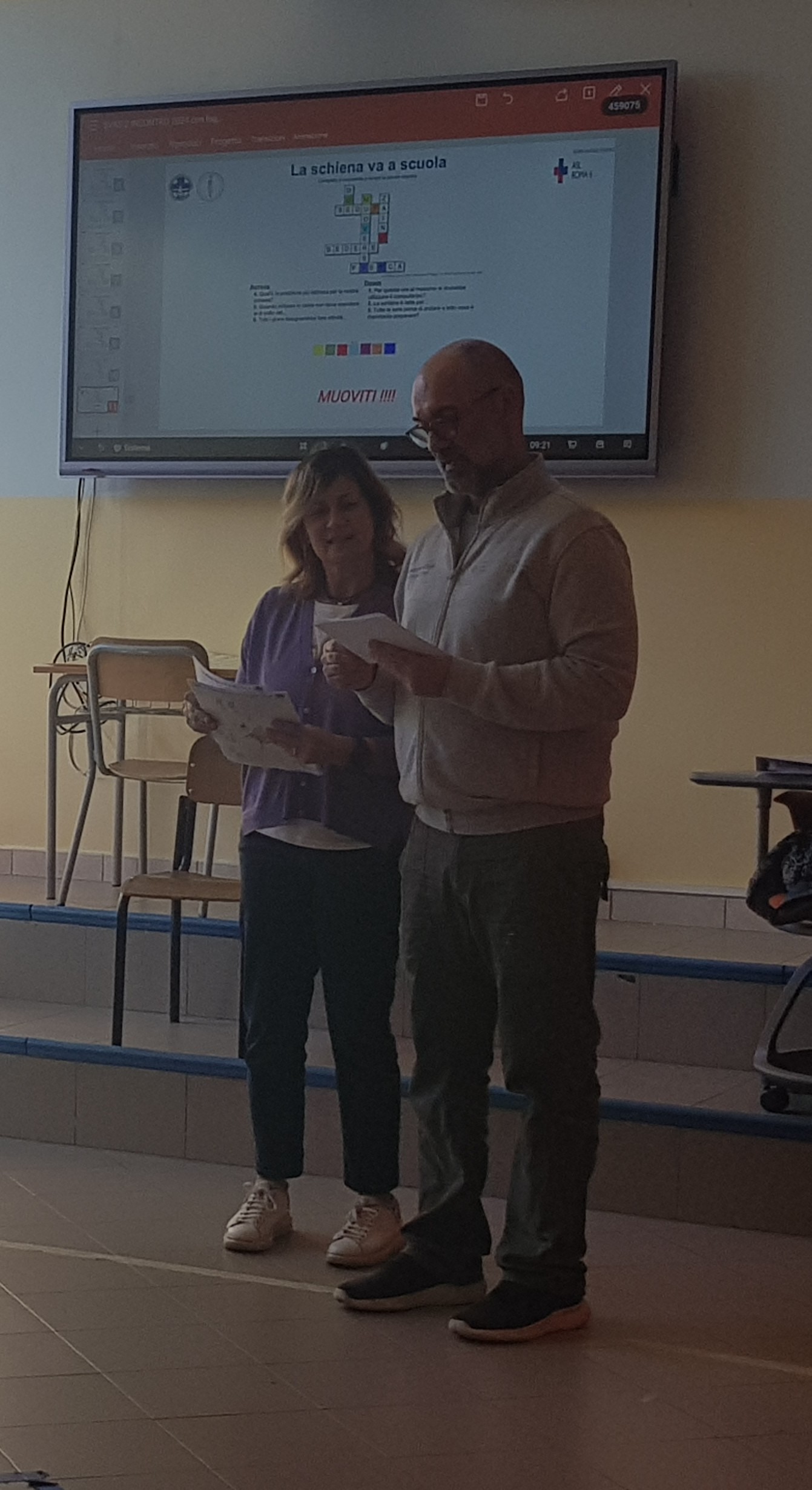 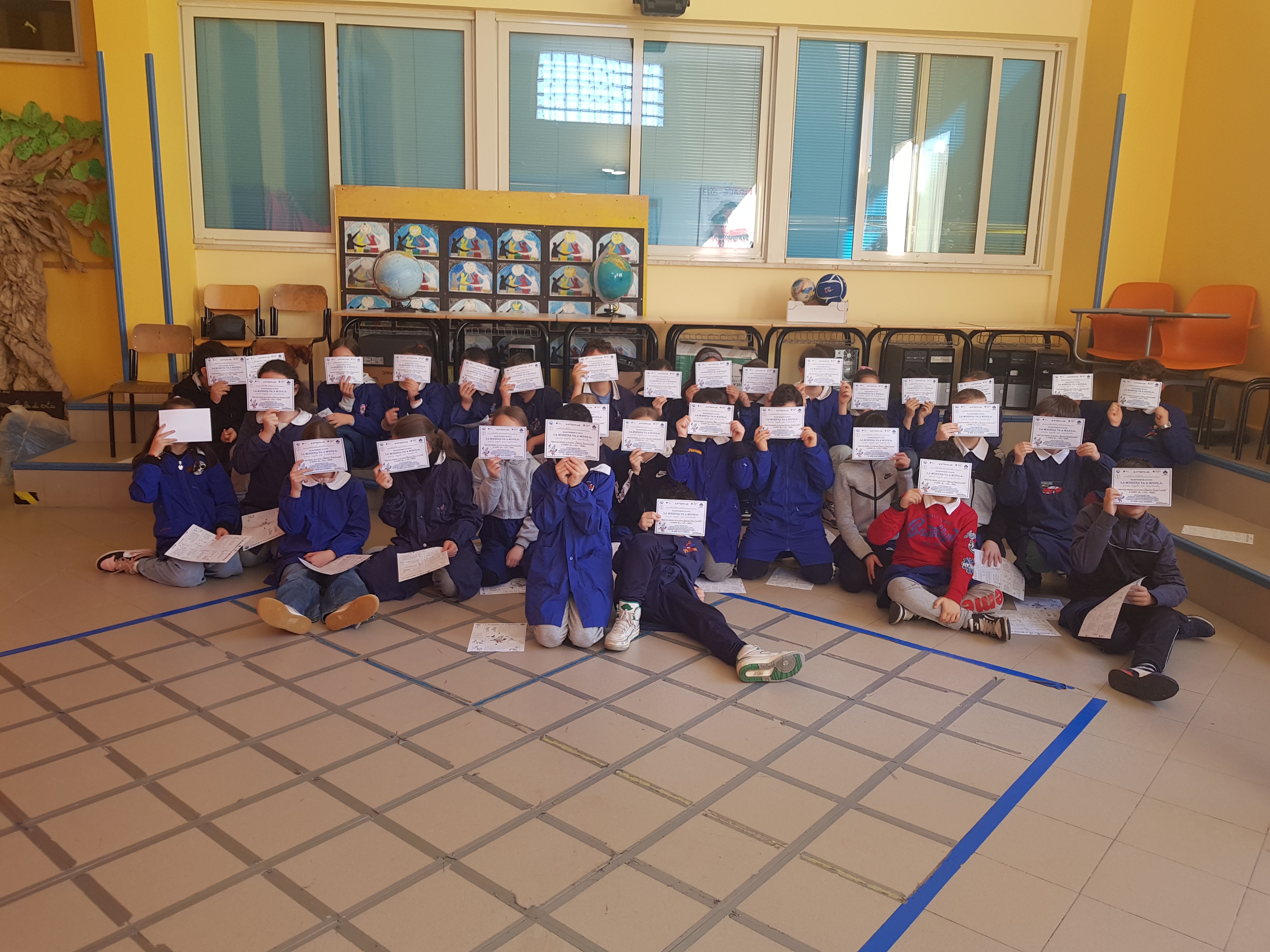 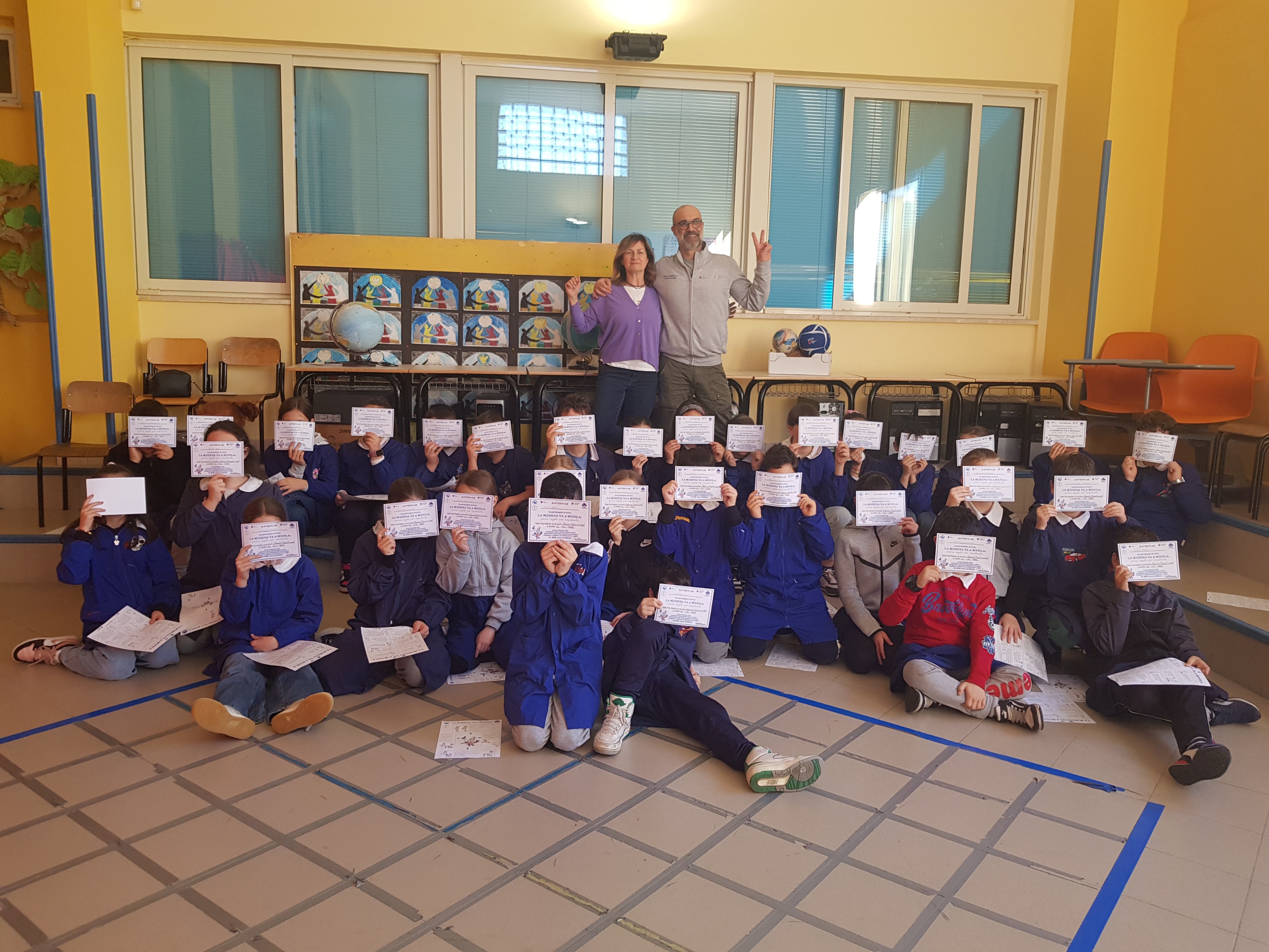 Al termine del percorso i fisiatri hanno consegnato gli attestati di partecipazione a tutti i ragazzi.